Муниципальное  бюджетное общеобразовательное  учреждение«Средняя общеобразовательная школа № 10 с углубленным изучением английского языка»Находкинского городского округа
МЫ из «ШКОЛЫ -2100»
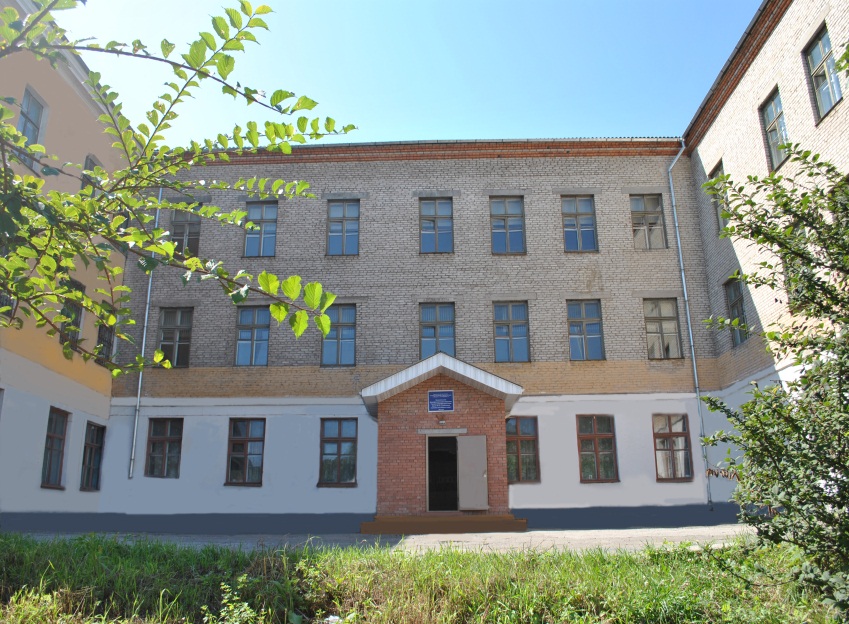 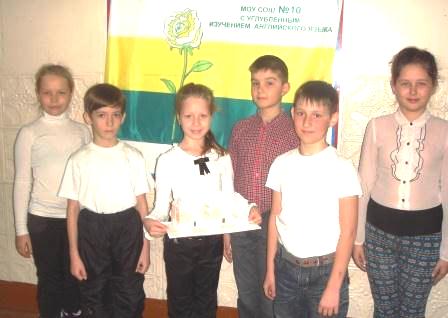 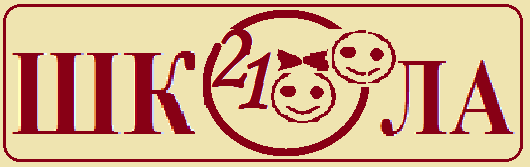 Миссия «Школы 2100»или почему мы её выбрали???
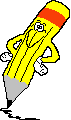 Системность, т.е.  максимально раскрываются способности ребенка, 
на доступном языке даются ответы на важнейшие вопросы: «Зачем учиться?», «Чему учиться?», «Как учиться?».
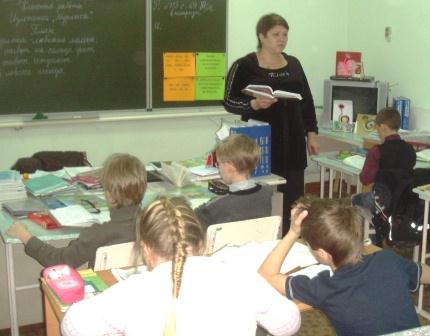 Непрерывность, постоянное, объективное и субъективное продвижение учащихся на каждом из последовательных временных отрезков.
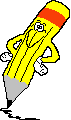 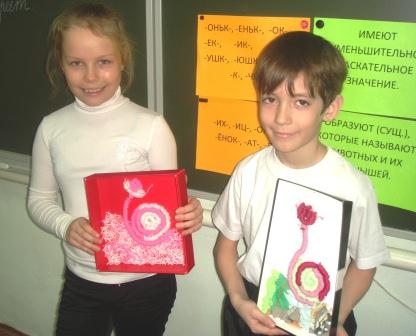 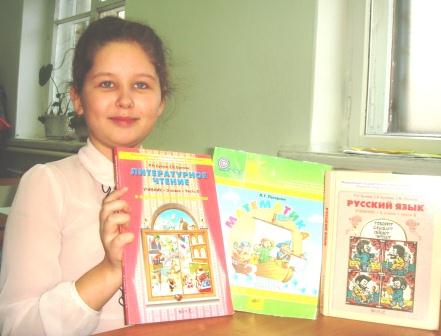 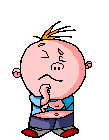 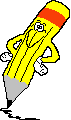 Преемственность, непрерываемость на границах различных этапов или форм обучения:
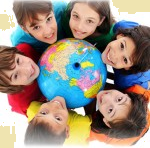 Живём в настоящем, 
                          думаем о будущем!
В процессе обучения «Школа 2100» формирует
 функционально грамотную   личность, 
то есть человека, который
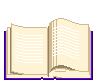 обладает огромным потенциалом 
      к саморазвитию, умеет учиться и 
      самостоятельно добывать знания; 
       владеет обобщенным целостным 
      представлением о мире (картиной мира);
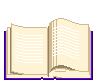 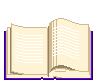 толерантен по своей жизненной позиции, понимает, что он живет и трудится среди таких же личностей, как и он, умеет отстаивать свое мнение и уважать мнение других; 
эффективно владеет вербальными и невербальными средствами общения и использует их для достижения своих целей; 
способен жить в любом социуме, адаптируясь к нему;
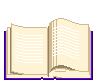 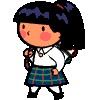 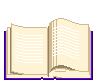 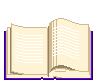 привык самостоятельно принимать решения и нести за них персональную ответственность; 
усвоил положительный опыт и завоевания предыдущих поколений, сумел проанализировать его и сделать своим собственным, формирование основы своей гражданской и национальной самоидентификации.
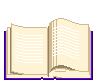 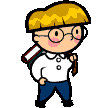 Давайте познакомимся
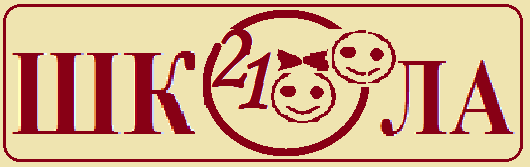 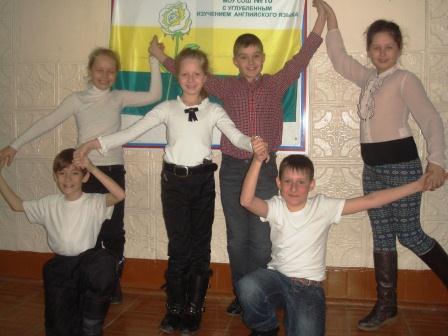 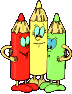 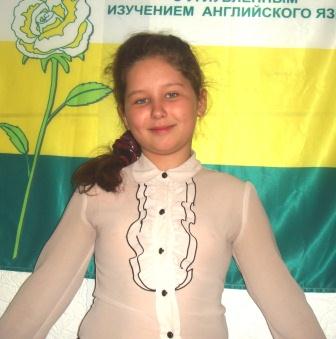 Басова   Полина
Мне очень нравится 
                         в школе: учеба даёт новые знания, много друзей.
Я очень люблю уроки «ИЗО» и «Технологии», т.к. люблю
 рисовать, вышивать,
 оригами.
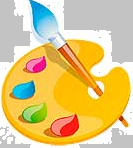 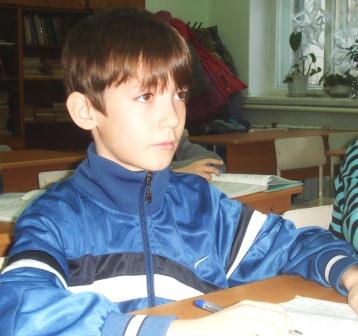 Розенберг  Ростислав
Я увлекаюсь спортом, 
                      в свободное от учёбы время занимаюсь Тхэ-кван-до.
	Очень люблю решать примеры и мой любимый предмет 
в школе -  «Математика».
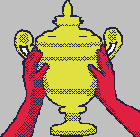 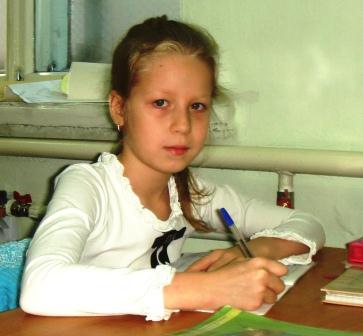 Некрасова  Таисия
Мне очень нравится
                           учиться, особенно когда
                           встречаются сложные задания – я их легко делаю. 
	Из всех предметов я люблю математику.
	В свободное от учёбы время
я занимаюсь бальными танцами.
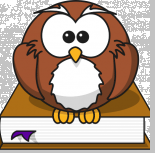 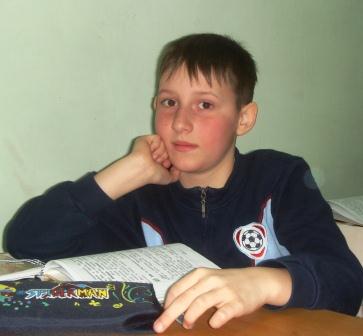 Колесников  Никита
Дома меня ласково называют Никиточка.
но в основном я серьёзно отношусь к учёбе, а также к одноклассникам.
	   Мой  любимый предмет –
            	  «Математика», я очень люблю 
          решать различные примеры и
                                               сложные задачи.
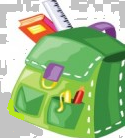 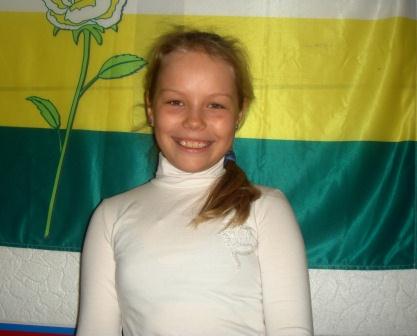 Попова  Софья
Мне нравится 
                        учиться потому, 
что на уроках мы получаем
новые знания. 
	Из предметов я люблю математику, т.к. нравится считать и решать трудные задачи.
	А ещё мне нравится «Труд», на уроке мы делаем много интересного.
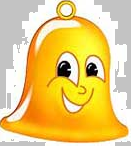 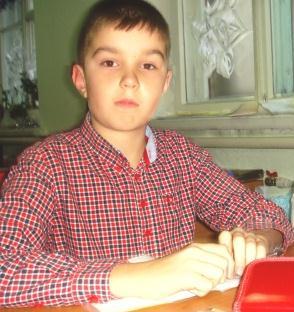 Нестеров  Виктор
На уроках «Труда» 
мне больше всего  нравится
делать фигурки-оригами. Эта работа не только развивает пластику пальцев рук, но и развивает ум.
	     А ещё мне нравится
     учить английский язык.
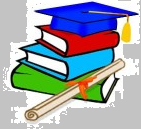 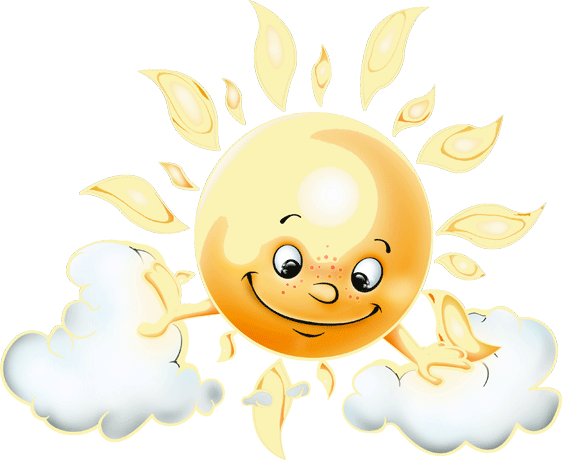 СПАСИБО ЗА ВНИМАНИЕ!!!